High Dynamic Range Imaging(HDRI)
MD531 Group Meeting	2022/12/06 吳悠嘉
1
Outline
Introduction
HDR Imaging
HDR on TVs
2
Outline
Introduction
HDR Imaging
HDR on TVs
3
What is HDR?
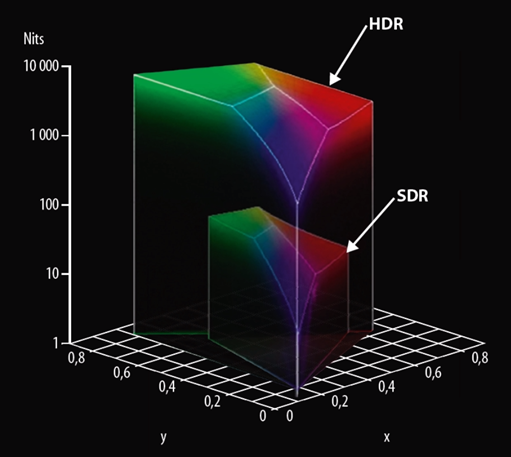 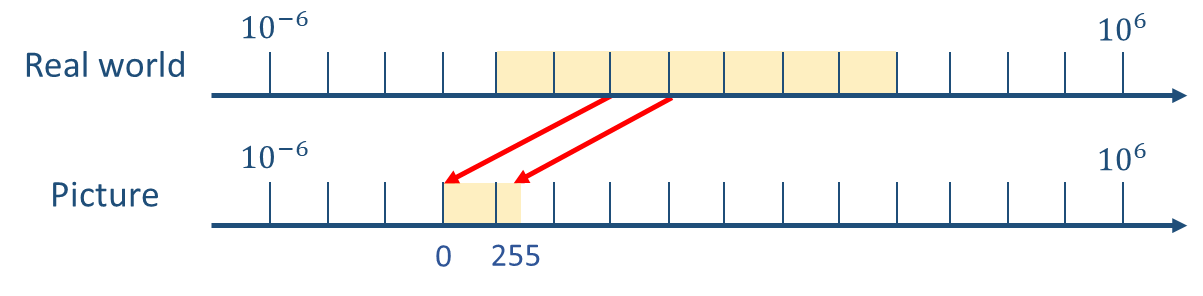 [1]
4
[1] https://www.graniteriverlabs.com/zh-tw/technical-blog/display-hdr-updates
Example
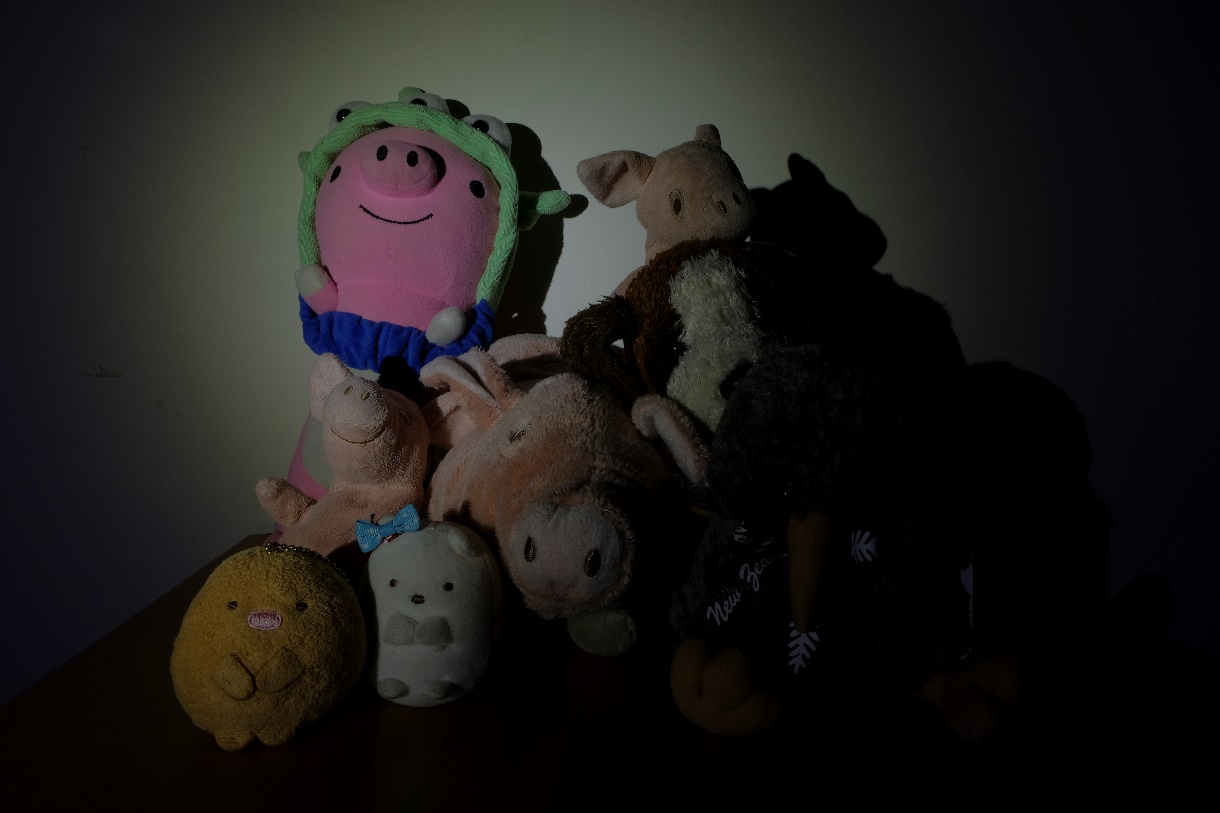 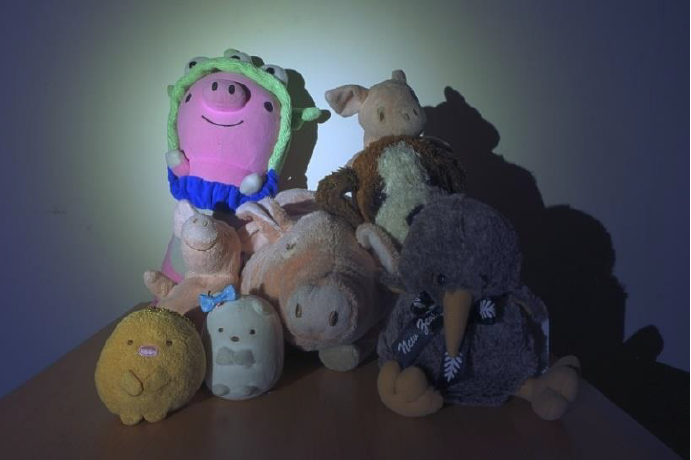 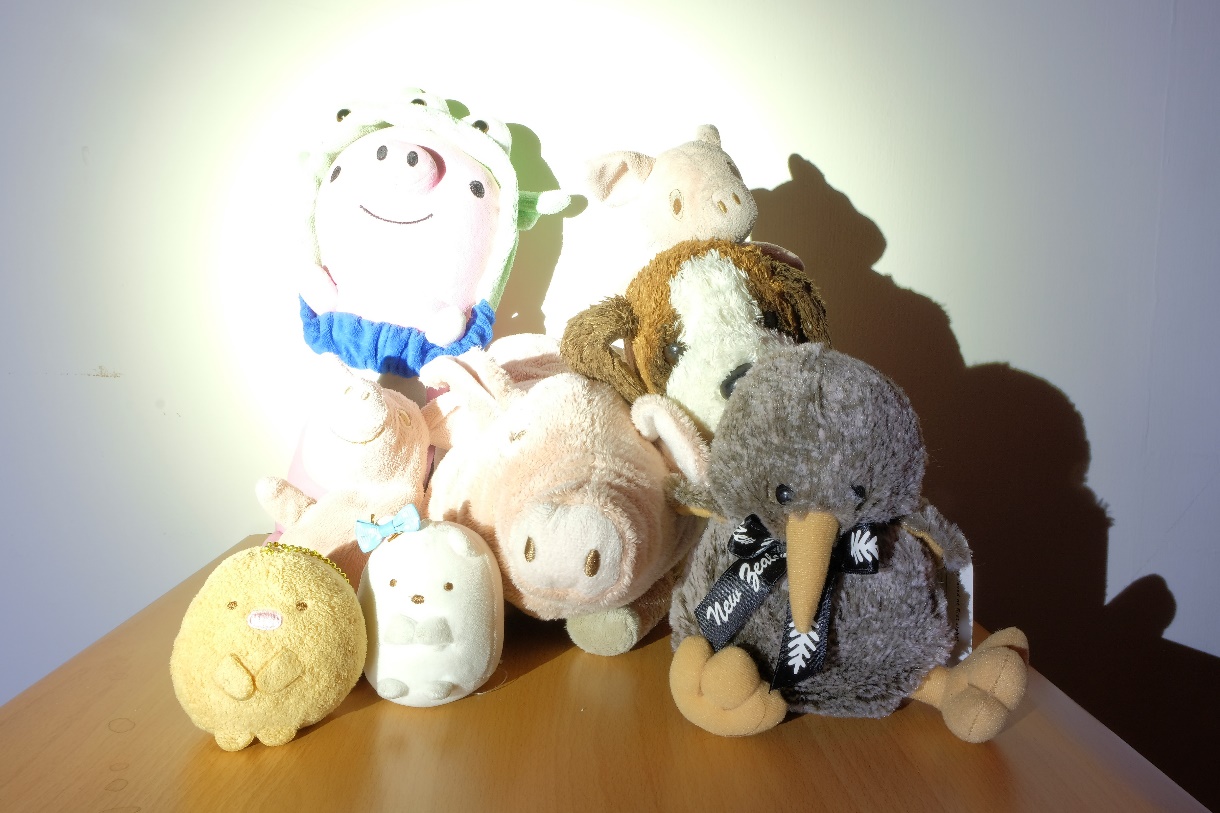 Short exposure
The details of dark regions aren’t clear
HDR Image
Both bright and dark regions are clearer.
Long exposure
Bright regions are too bright
5
Example
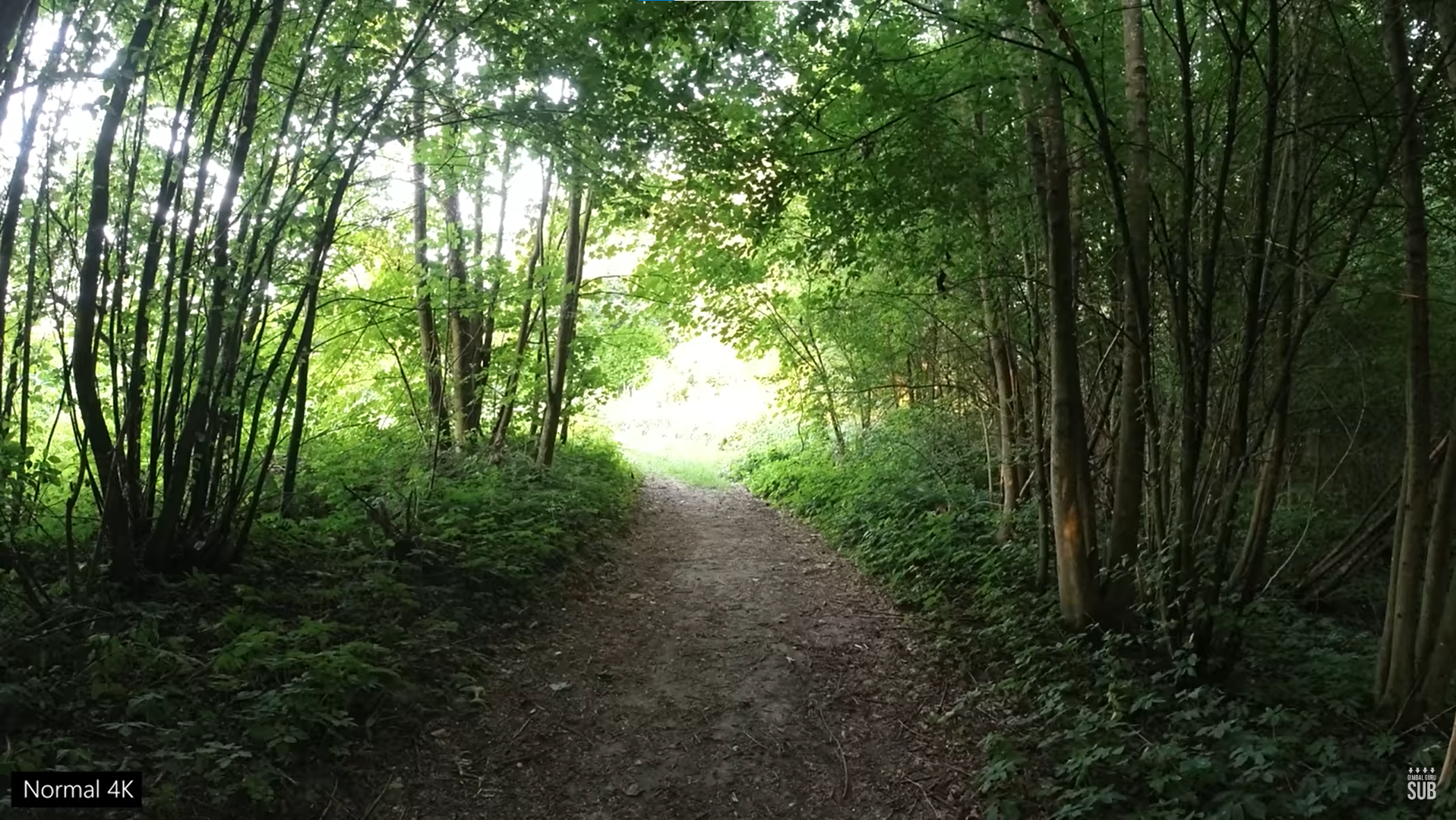 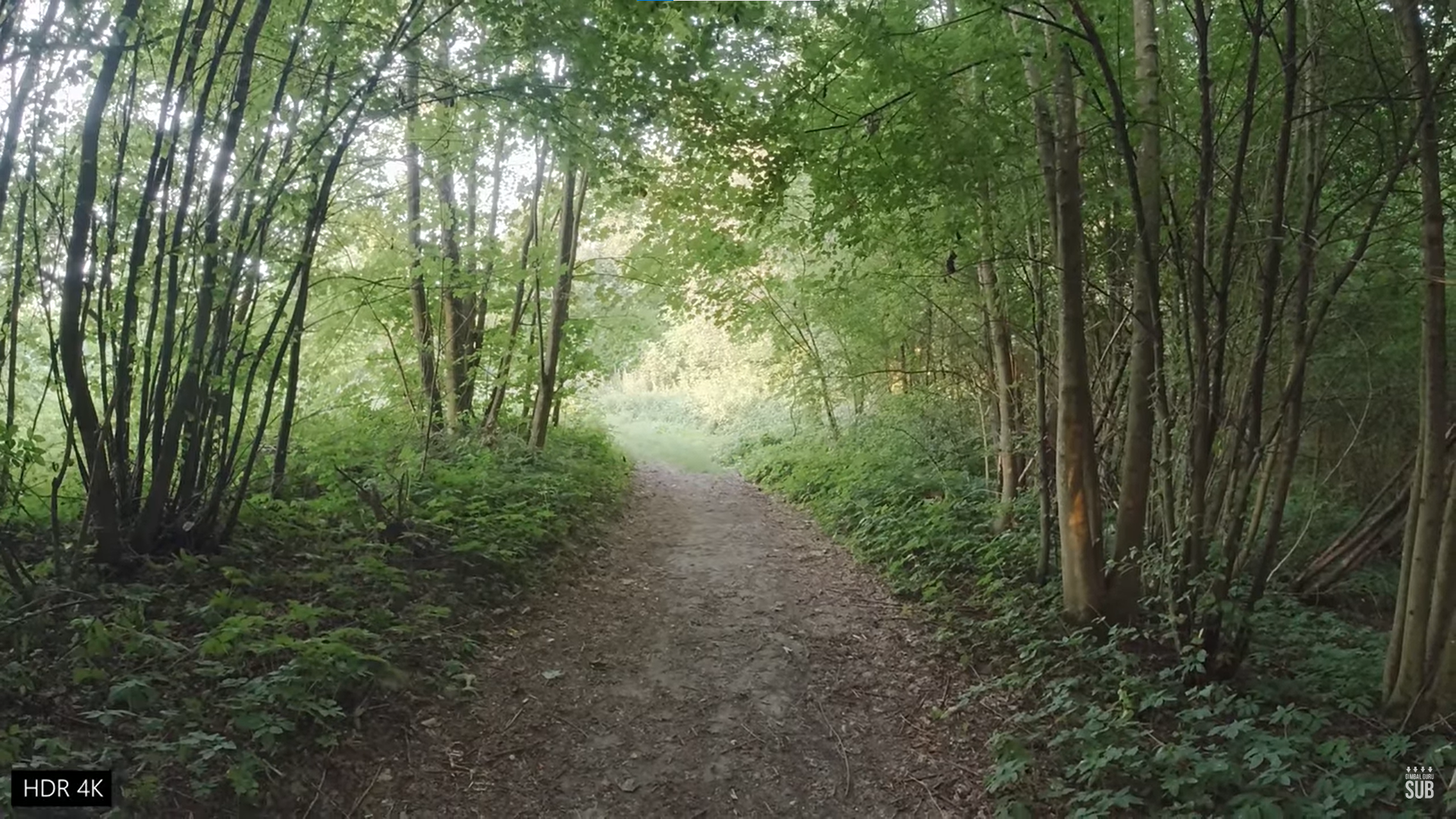 [2]
6
[2]  https://youtu.be/bTib5ENbu1E
Outline
Introduction
HDR Imaging
Typical Way for HDR Imaging
Deep Learning Method
HDR on TVs
7
Outline
Introduction
HDR Imaging
Typical Way for HDR Imaging
Deep Learning Method
HDR on TVs
8
Flow for Typical HDR Imaging
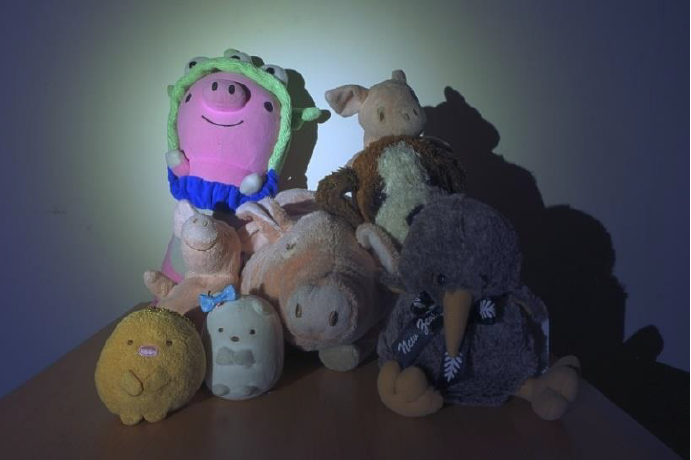 Tone mapping
Recovering High Dynamic Range Radiance Maps from Photographs [3]
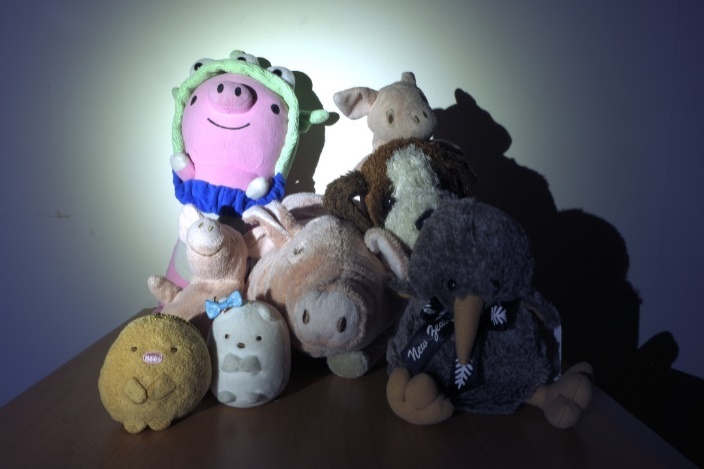 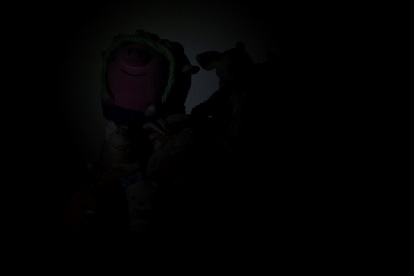 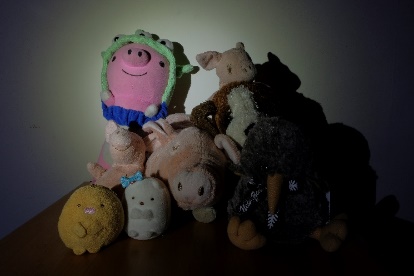 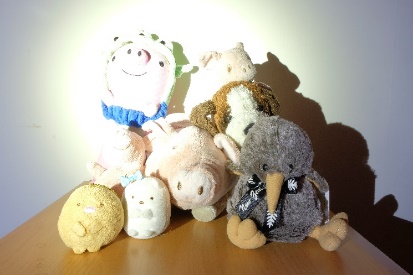 8-bit
OutputHDR image
InputImages of different exposure
9
[3] Paul E. Debevec, Jitendra Malik, Recovering High Dynamic Range Radiance Maps from Photographs , SIGGRAPH 1997.
Flow for Typical HDR Imaging
Tone mapping
Recovering High Dynamic Range Radiance Maps from Photographs [3]
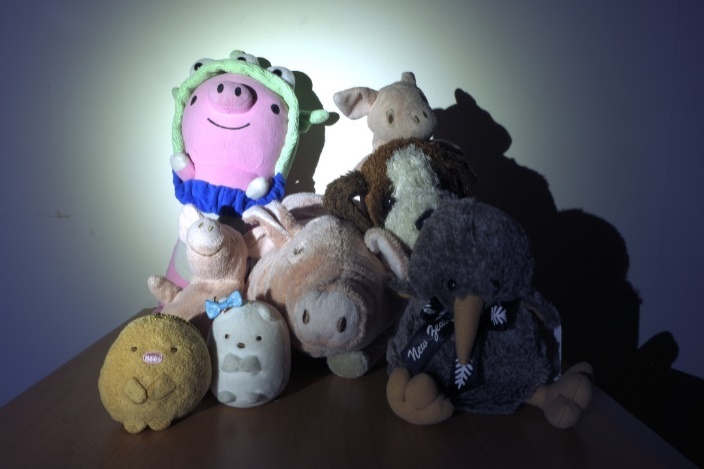 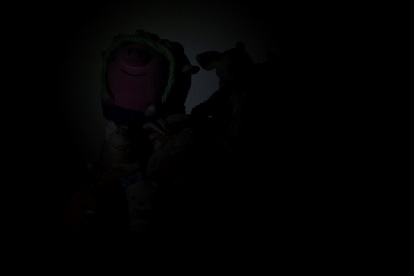 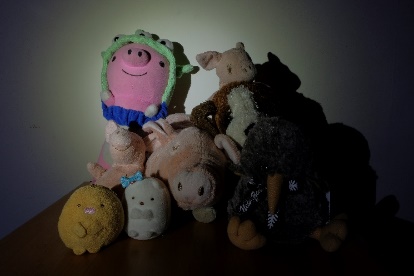 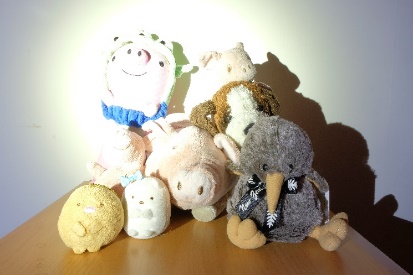 8-bit
OutputHDR image
InputImages of different exposure
10
[3] Paul E. Debevec, Jitendra Malik, Recovering High Dynamic Range Radiance Maps from Photographs , SIGGRAPH 1997.
Recovering High Dynamic Range Radiance Maps from Photographs
Image Acquisition Pipeline
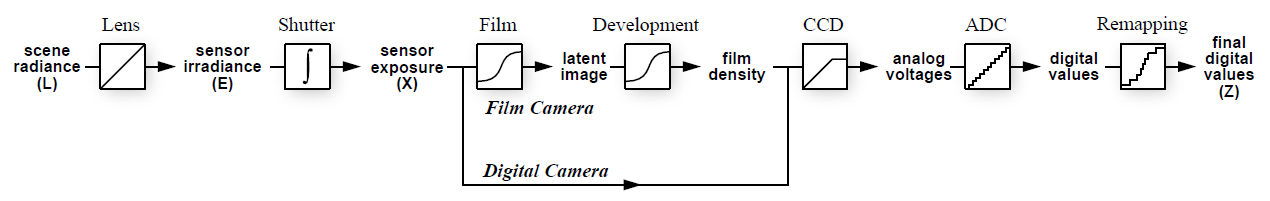 [3]
11
[3] Paul E. Debevec, Jitendra Malik, Recovering High Dynamic Range Radiance Maps from Photographs , SIGGRAPH 1997.
[Speaker Notes: Image Acquisition Pipeline shows how scene radiance becomes pixel values for both film and digital cameras]
Recovering High Dynamic Range Radiance Maps from Photographs
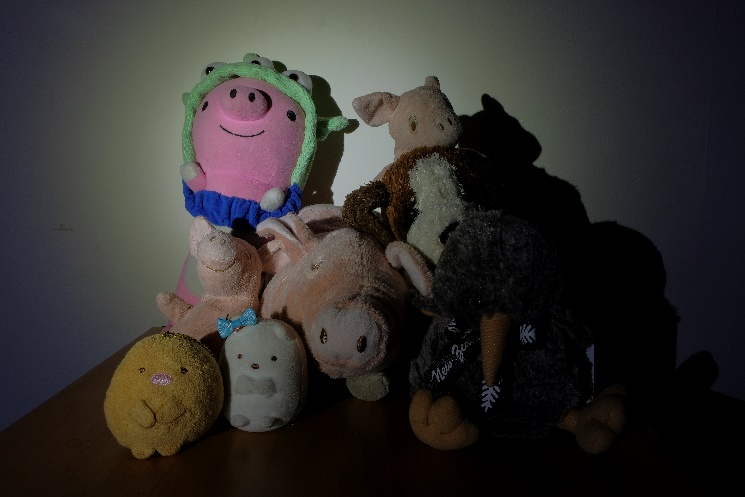 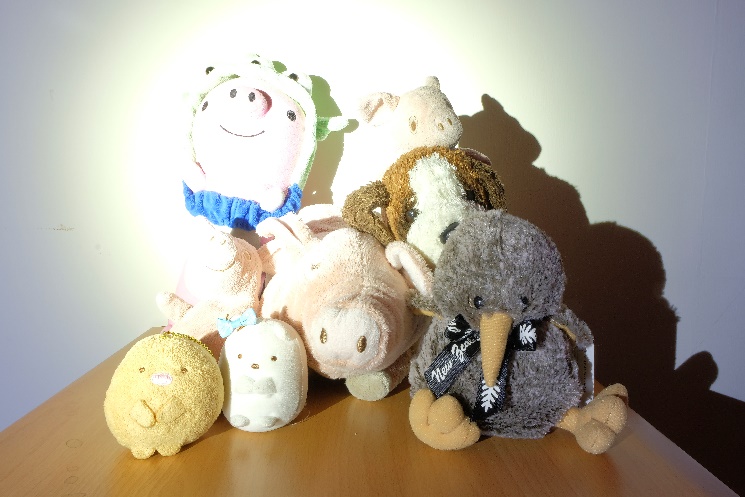 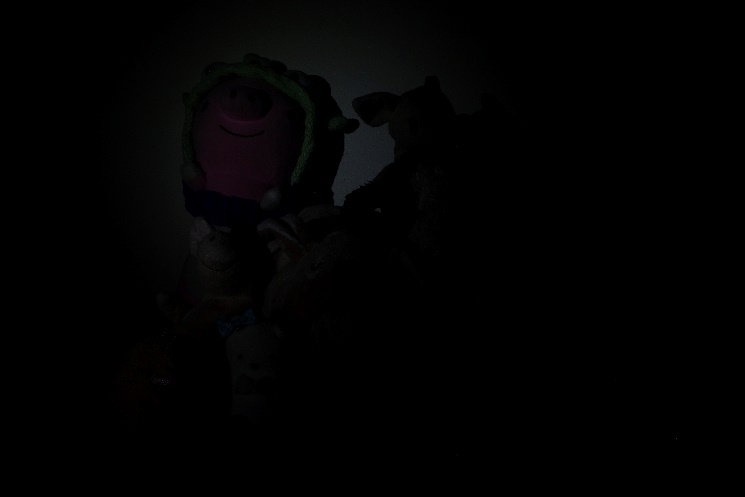 1
1
1
2
2
2
3
3
3
12
Recovering High Dynamic Range Radiance Maps from Photographs
13
Recovering High Dynamic Range Radiance Maps from Photographs
Solve by SVD
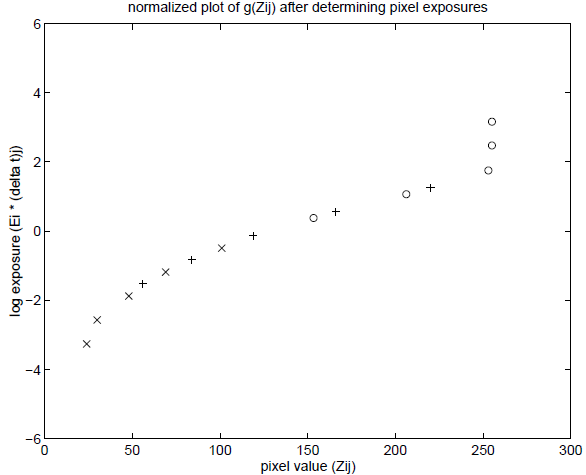 [3]
14
[3] Paul E. Debevec, Jitendra Malik, Recovering High Dynamic Range Radiance Maps from Photographs , SIGGRAPH 1997.
Flow for Typical HDR Imaging
Tone mapping
Recovering High Dynamic Range Radiance Maps from Photographs
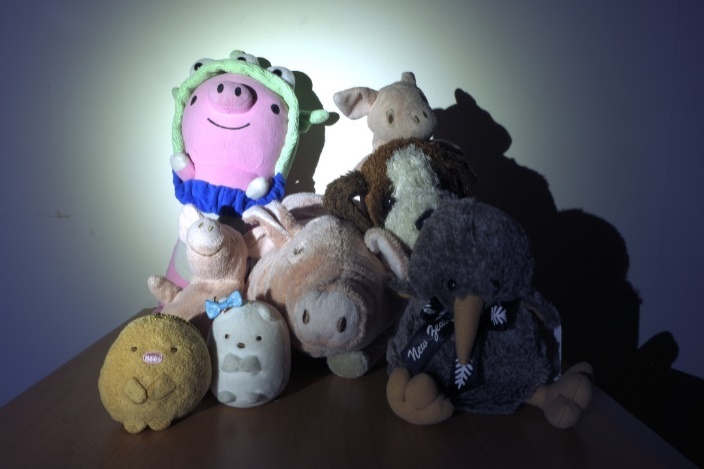 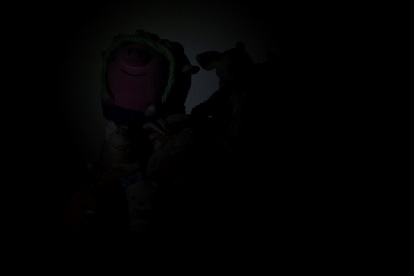 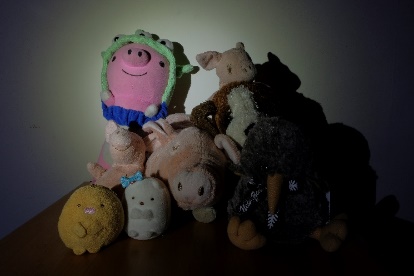 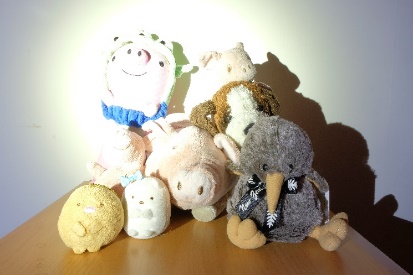 8-bit
OutputHDR image
InputImages of different exposure
15
Tone Mapping（色調映射）
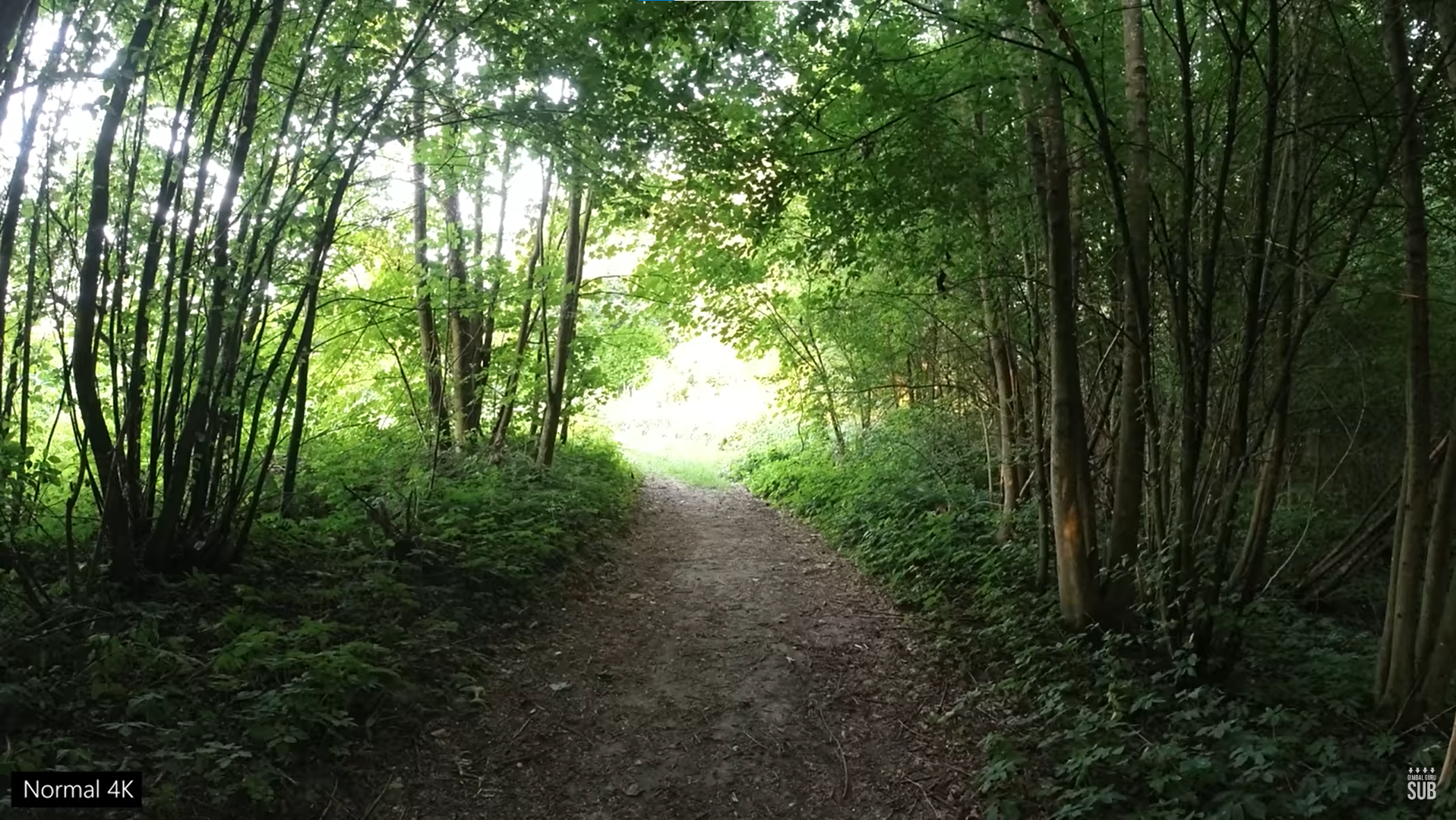 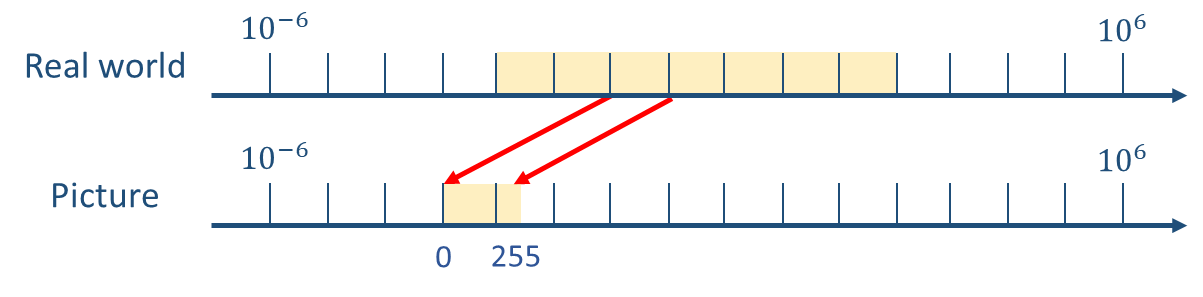 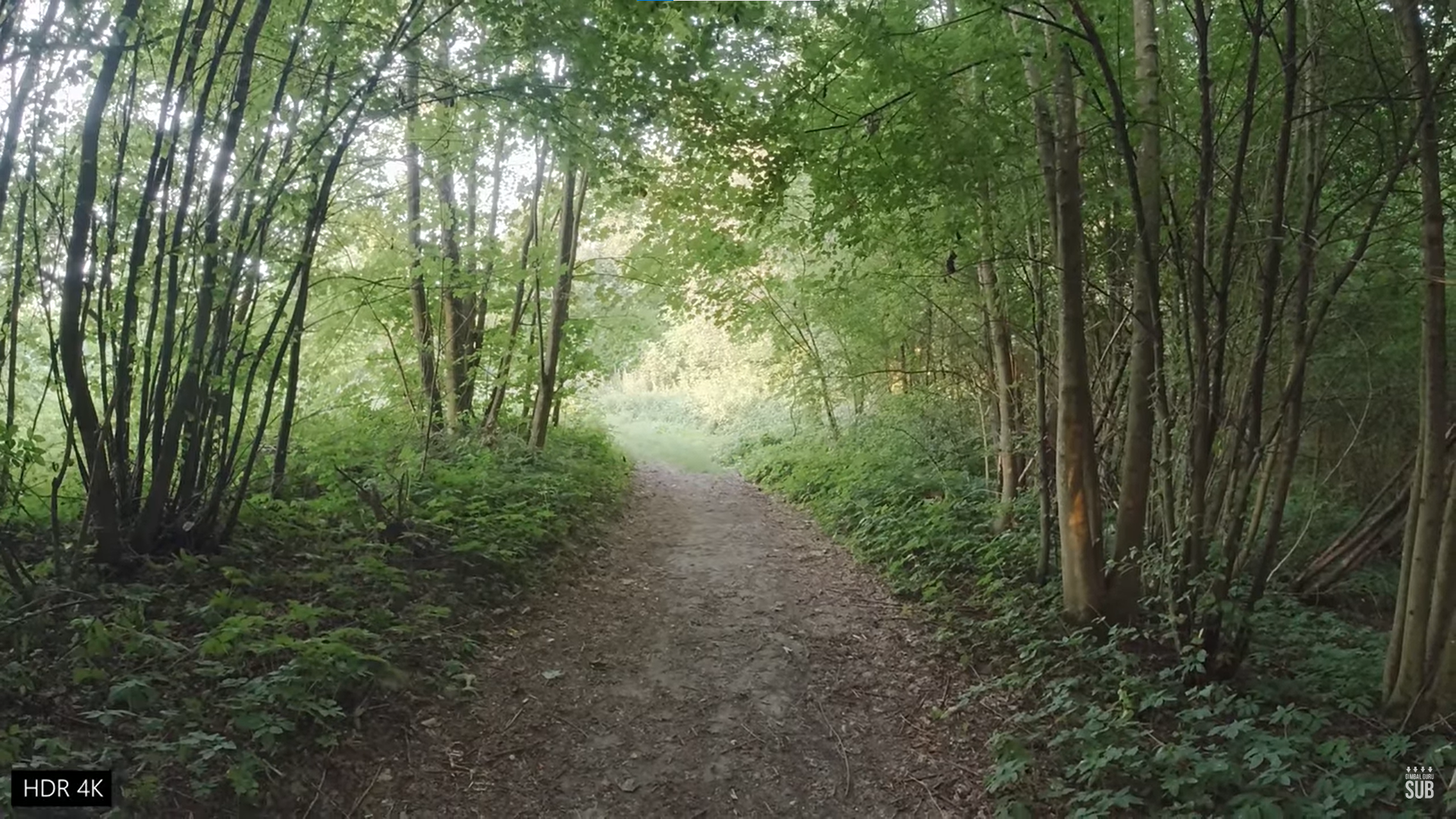 [2]
16
[2]  https://youtu.be/bTib5ENbu1E
Common Methods of Tone Mapping
Global Operator
Every pixel is compressed by the same curve
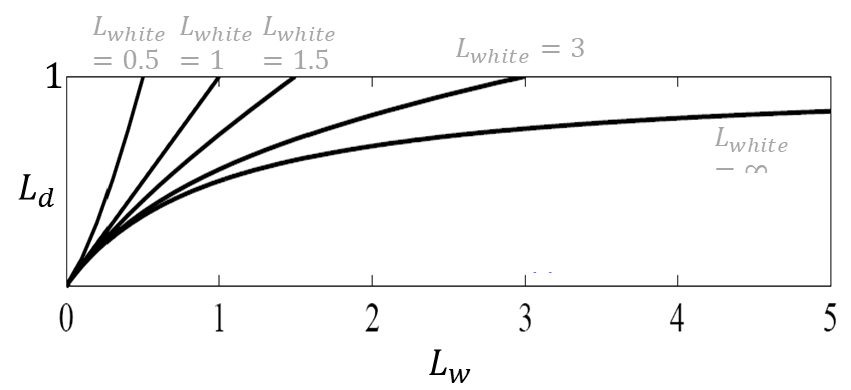 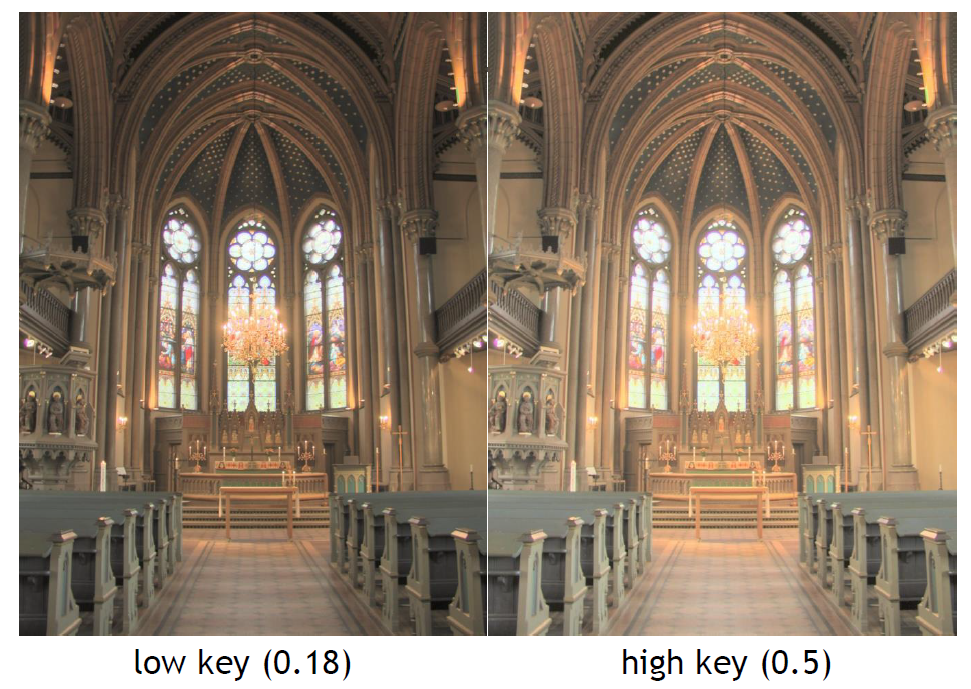 [4]
17
[4] Yung Yu Chuang, lec04_tonemappig.pdf, NTU VFX
Common Methods of Tone Mapping
Local Operator
Every pixel is compressed according to luminance of surrounding areas.
18
[Speaker Notes: 尋找區域亮度以強化亮部壓縮的細節就是該論文重點]
Global vs. Local
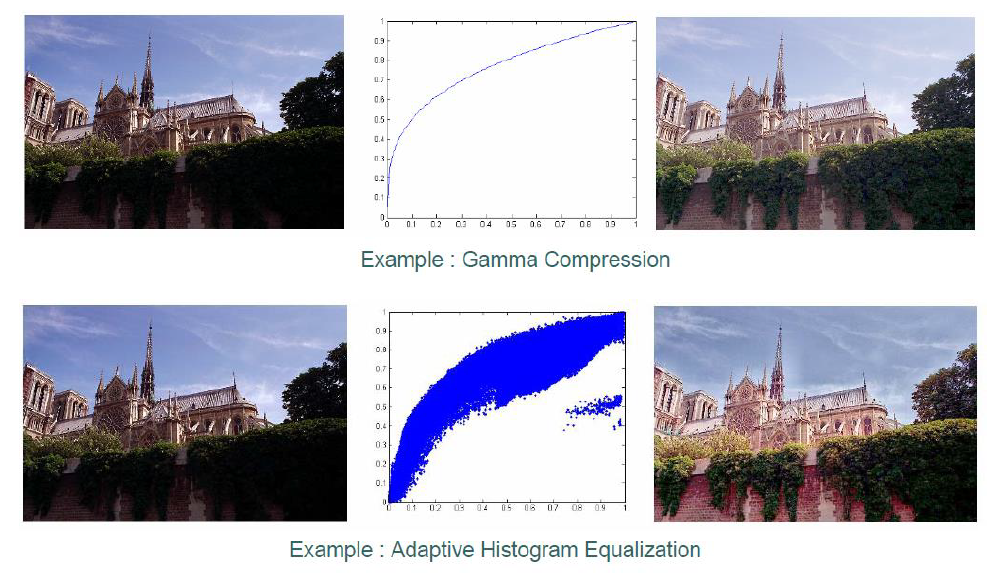 [4]
19
[4] Yung Yu Chuang, lec04_tonemappig.pdf, NTU VFX
Common Methods of Tone Mapping
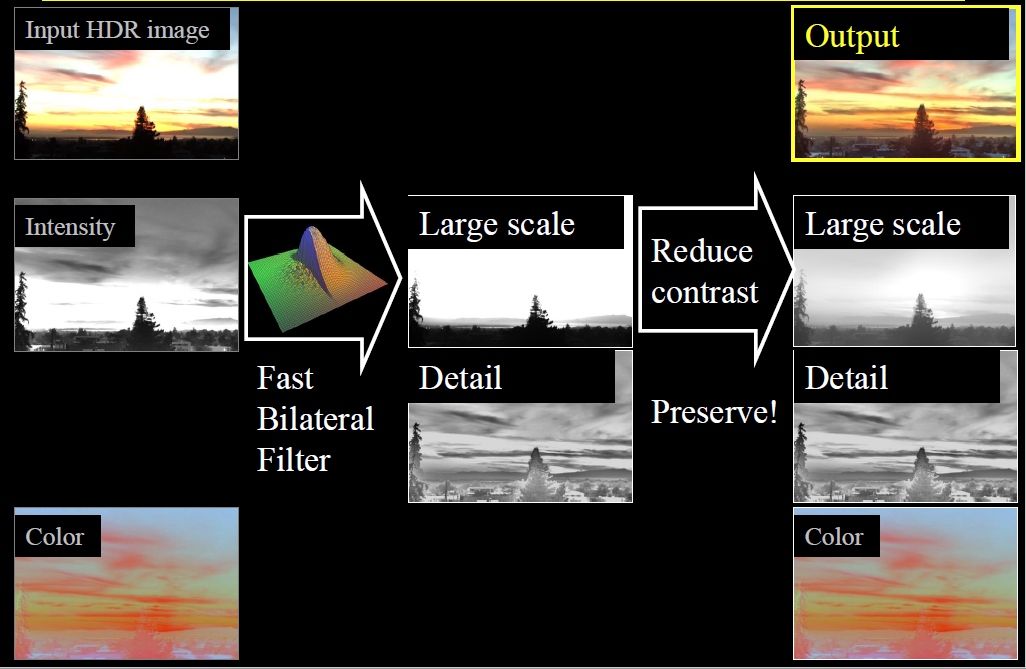 Fast Bilateral Filtering
[4]
20
[4] Yung Yu Chuang, lec04_tonemappig.pdf, NTU VFX
Some Results
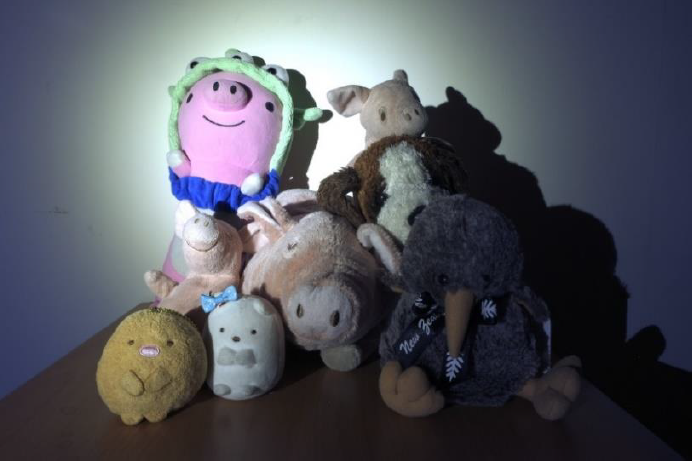 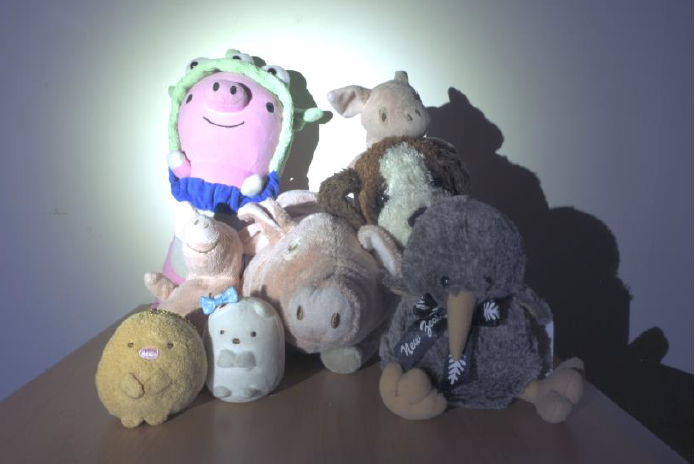 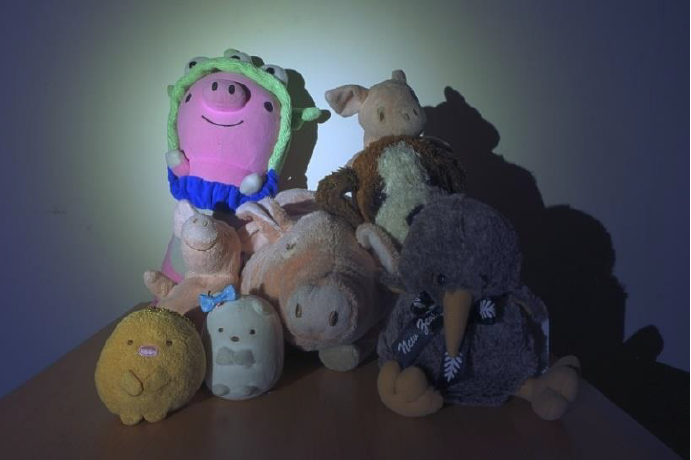 OpenHDR
(convenient website)
Bilateral Filtering
(opencv)
Global Operator
21
Review of the Overall Flow
8-bit
Recovering High Dynamic Range Radiance Maps from Photographs
Tone mapping
InputImages of different exposure
OutputHDR image
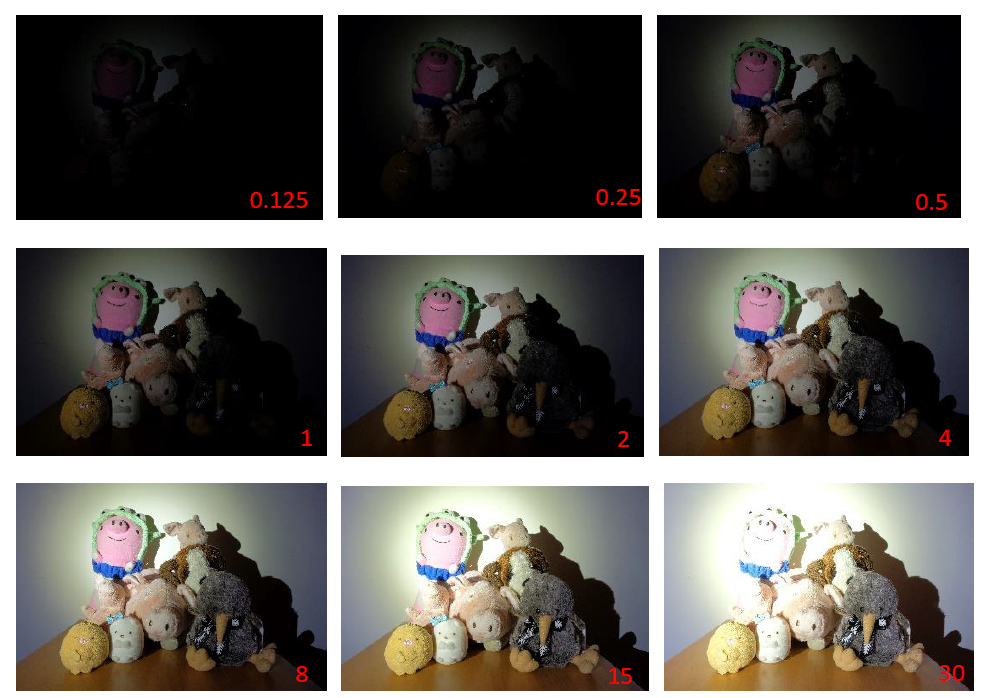 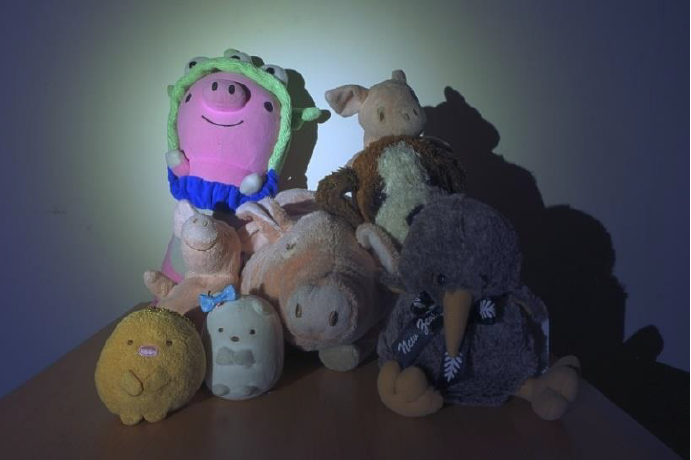 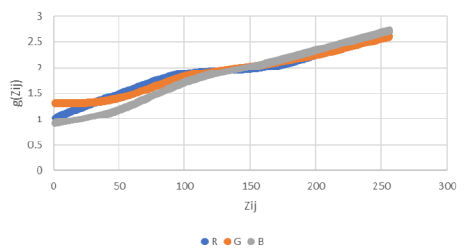 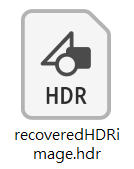 22
Outline
Introduction
HDR Imaging
Typical Way for HDR Imaging
Deep Learning Methods
HDR on TVs
23
Some Deep Learning Methods
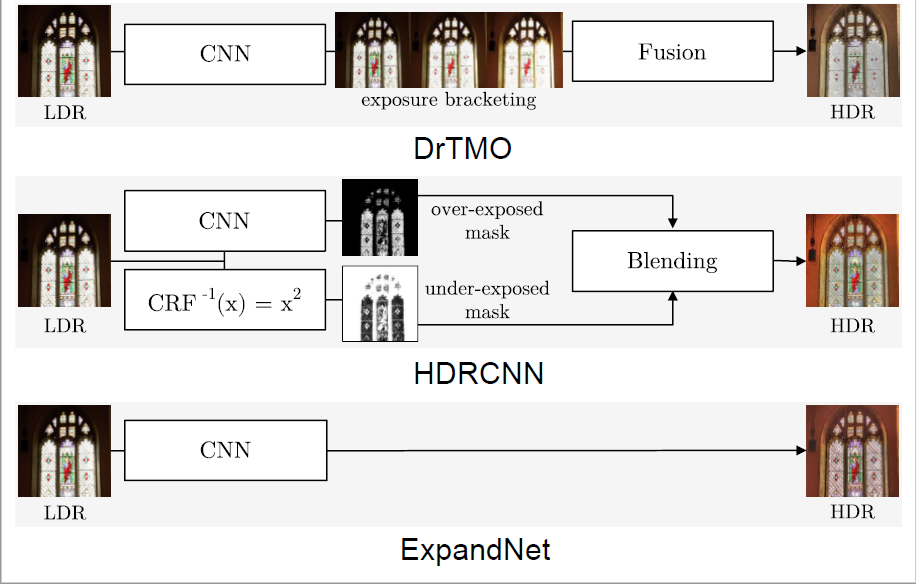 [4]
24
[4] Yung Yu Chuang, lec04_tonemappig.pdf, NTU VFX
Outline
Introduction
HDR Imaging
HDR on TVs
25
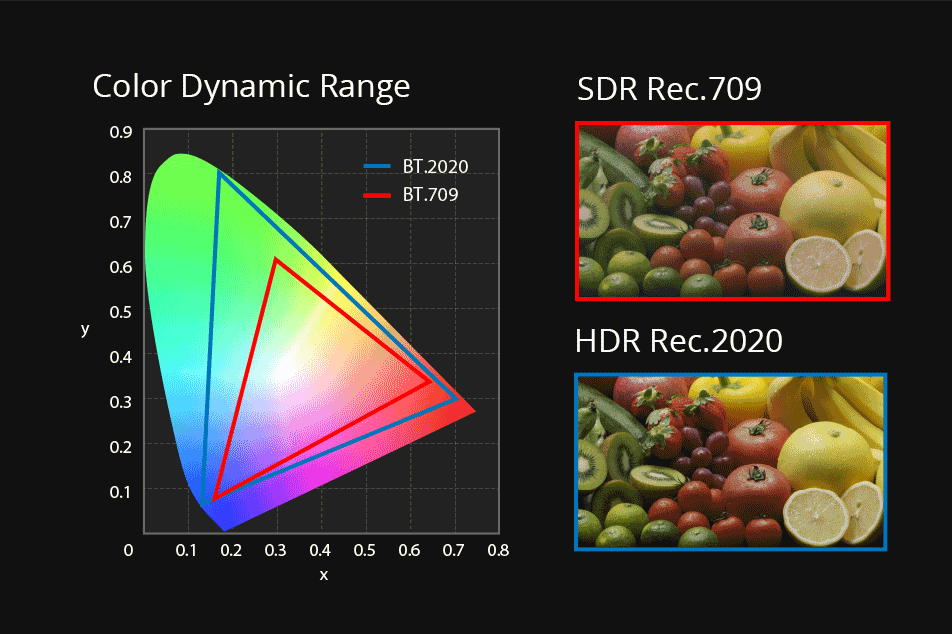 HDR on TVs
Color Gamut:  BT.2020 (0.0005nit to 10000nits)
Bit Depth: 8 bits  10 bits
Rise time
Luminance and white point accuracy
[5]
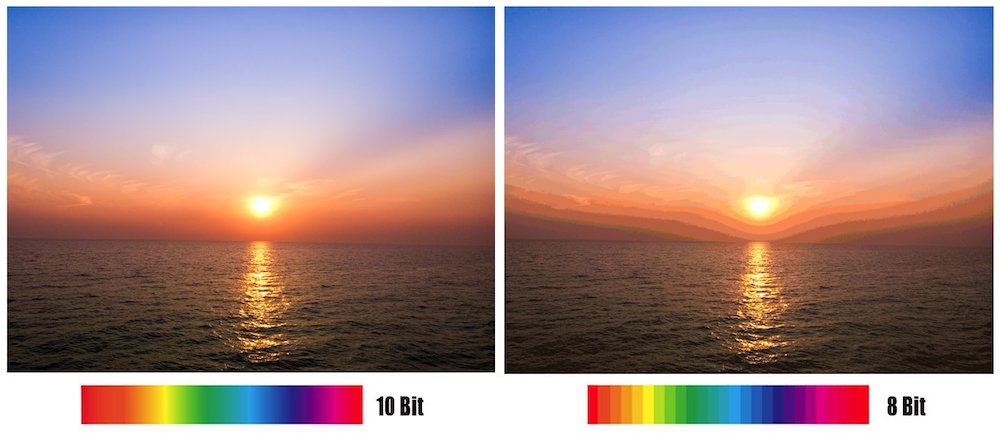 [6]
26
[5] https://proav.roland-china.com/products/v-600uhd/
[6] https://jacksonlin.net/20180802-10bit-vs-8bit/
[Speaker Notes: https://proav.roland-china.com/products/v-600uhd/
https://jacksonlin.net/20180802-10bit-vs-8bit/
Bit depth 顯示器可顯示顏色數量]
HDR Formats
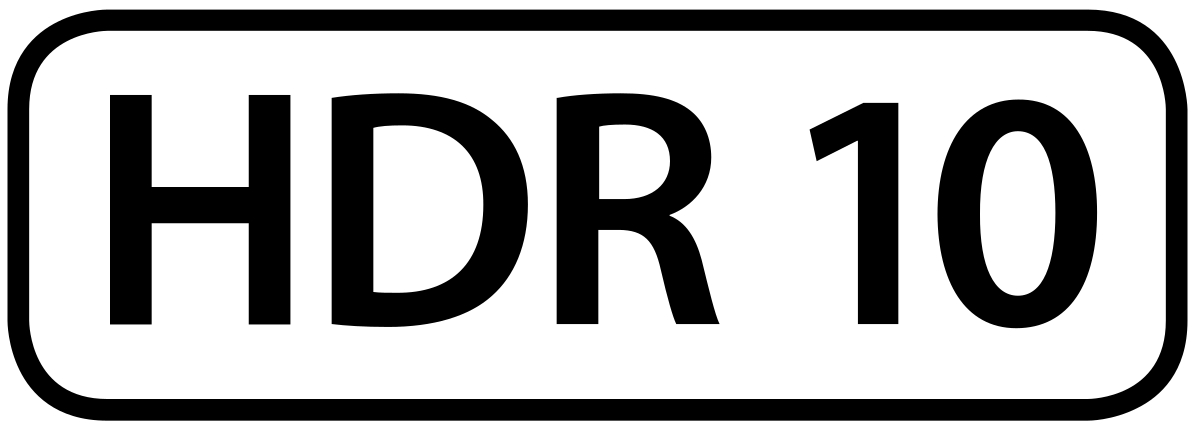 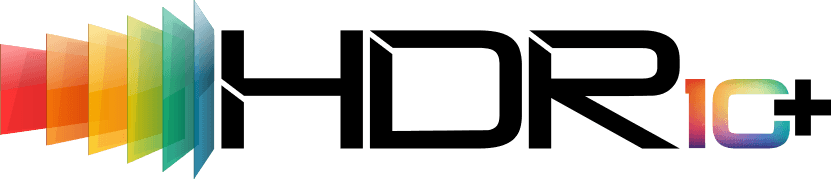 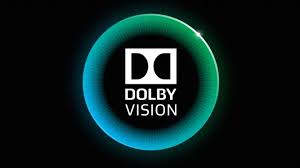 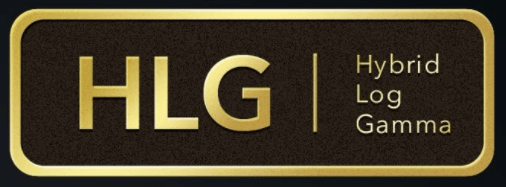 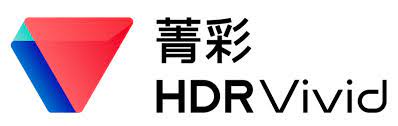 27
HDR Formats
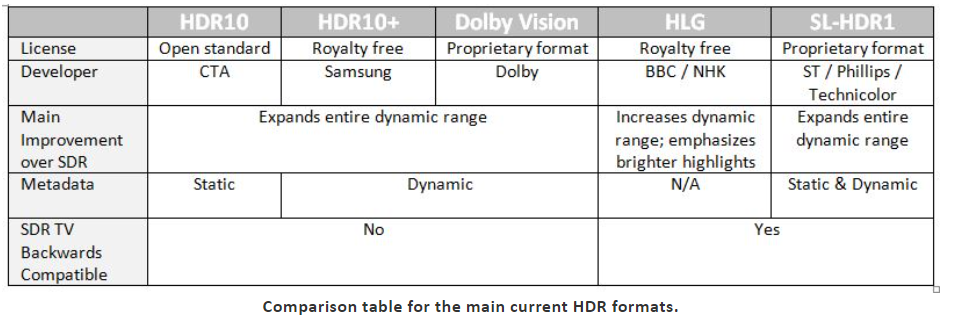 [7]
28
[7] https://www.aten.com/gb/en/aten-info/media-center/press-release/3553/
[Speaker Notes: https://www.aten.com/gb/en/aten-info/media-center/press-release/3553/]
HDR10 vs. Dolby Vision
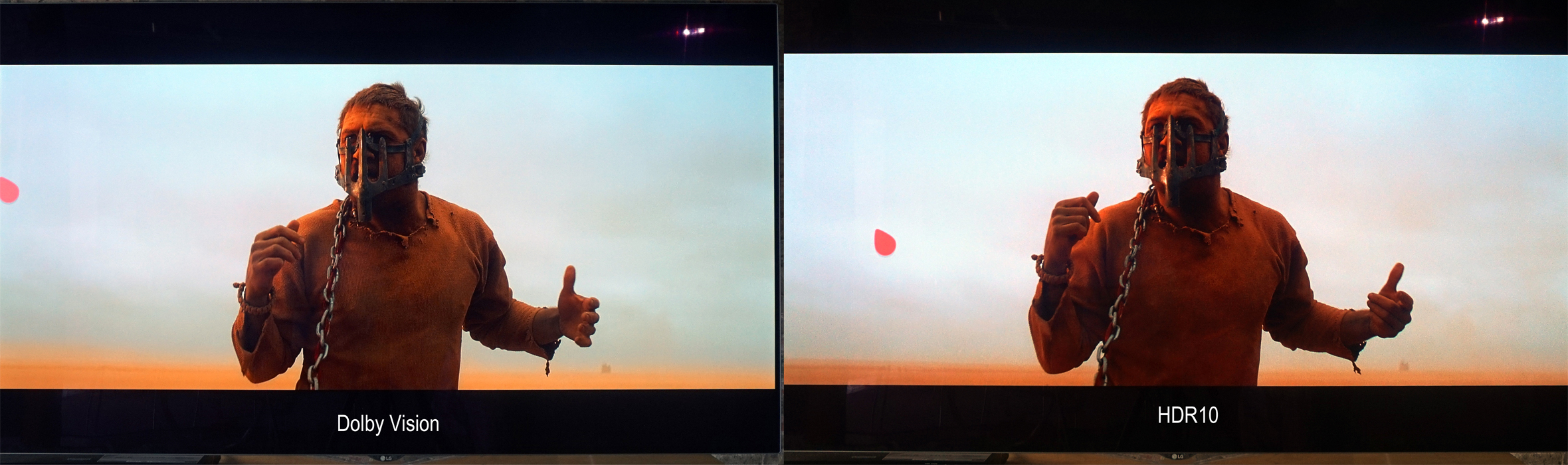 [8]
29
[8] https://www.usatoday.com/story/tech/2016/08/17/hdr10-vs-dolby-vision-new-tv-format-war/88914196/
HDR Supports Status
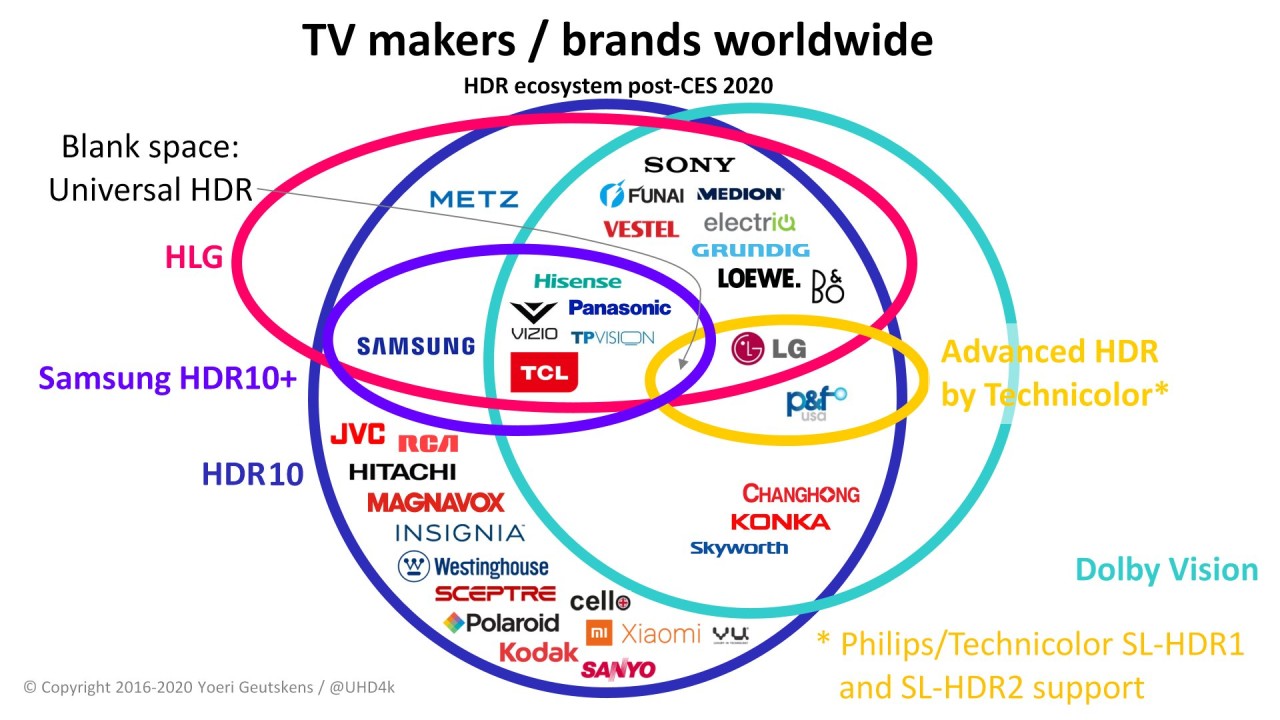 [9]
30
[9] https://www.linkedin.com/pulse/hdr-ecosystem-tracker-post-ces-2020-update-yoeri-geutskens/
Quick Review
Recovering High Dynamic Range Radiance Maps from Photographs
Common Methods for Tone Mapping(Global, Local, Bilateral Filtering)
HDR on TVs – Different HDR Formats
31
Thanks for Listening!
32